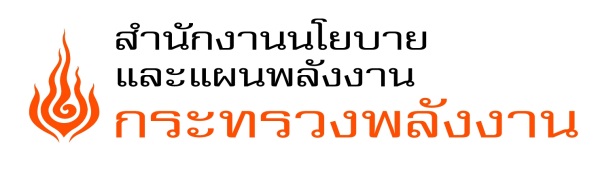 มูลค่าพลังงาน
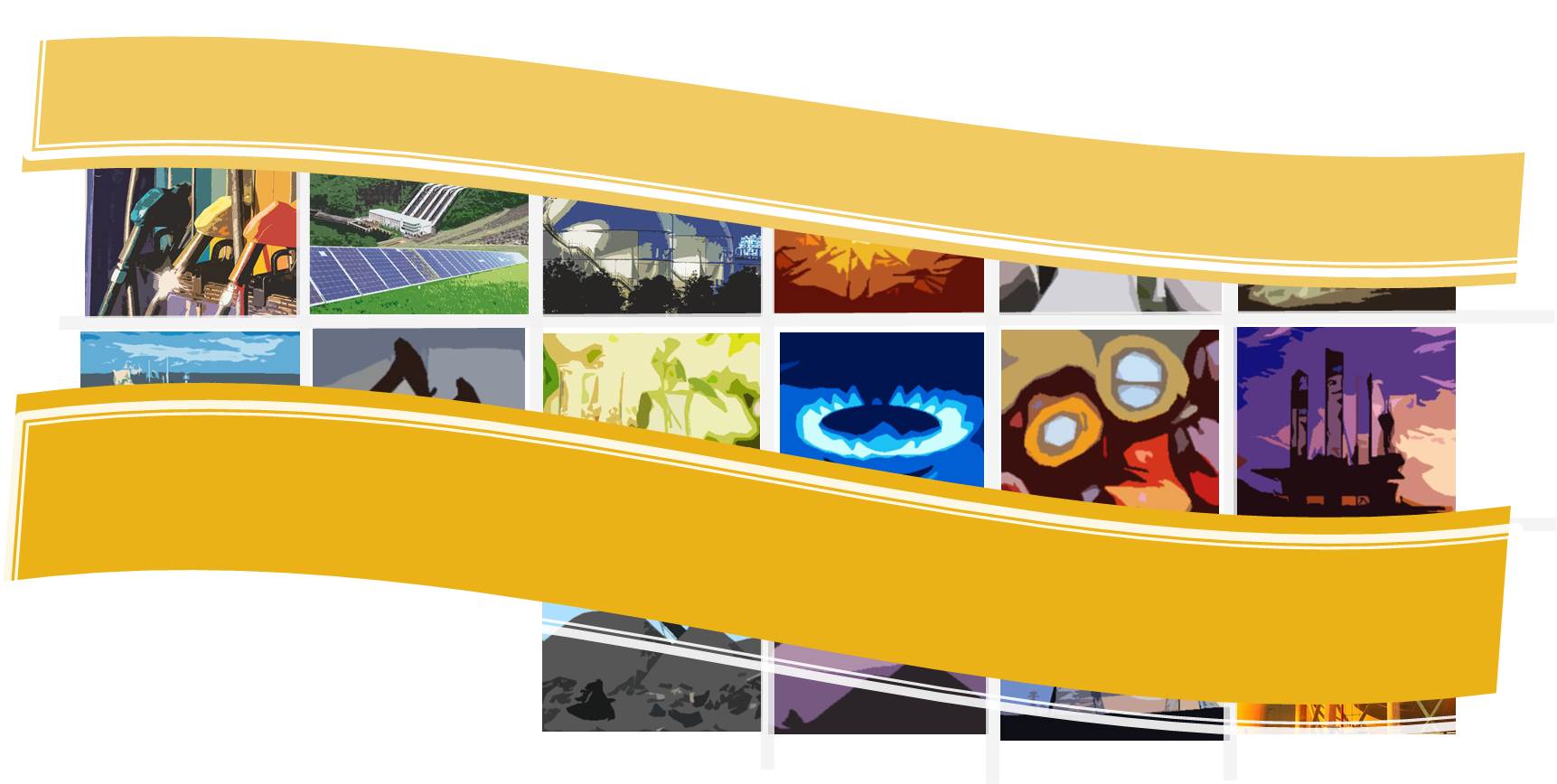 มูลค่าและราคาพลังงาน
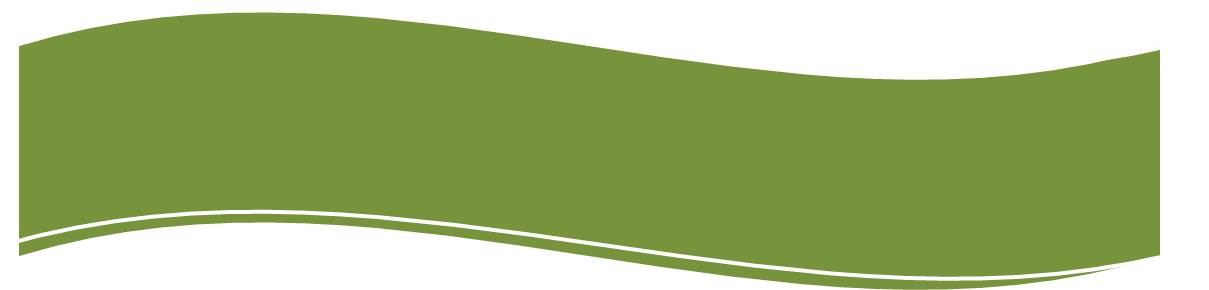 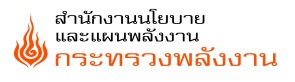 มูลค่าพลังงาน
หมายเหตุ: เทียบกับช่วงเดียวกันของปีก่อน
มูลค่าการส่งออกพลังงาน
มูลค่าการใช้พลังงานขั้นสุดท้าย
มูลค่าการนำเข้าพลังงาน
17.4%
14.9%
5.1%
155 พันล้านบาท
19 พันล้านบาท
222 พันล้านบาท
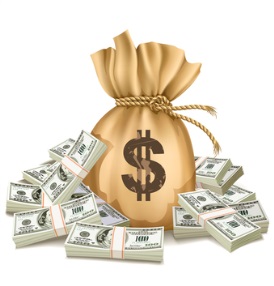 มูลค่าการใช้น้ำมันสำเร็จรูป
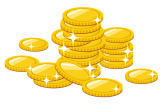 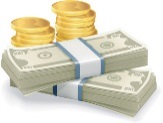 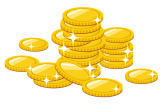 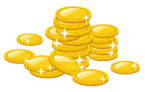 19.6 %
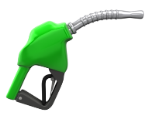 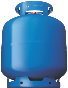 ราคาน้ำมันสำเร็จรูปตลาดสิงคโปร์
131 พันล้านบาท
ราคาพลังงาน
ดีเซล
เบนซิน
น้ำมันเตา
เวสเท็กซัส
เบรนท์
ดูไบ
61.33
113.95
99.00
597.50
มูลค่าการนำเข้าพลังงาน มูลค่าการใช้พลังงานขั้นสุดท้าย และมูลค่าการใช้น้ำมันสำเร็จรูปเพิ่มขึ้น ขณะที่มูลค่าการส่งออกพลังงานลดลง 

ราคาน้ำมันดิบ เบนซิน ดีเซล และราคาน้ำมันเตาเพิ่มขึ้น ขณะที่ราคา LPG และราคาLNG ลดลง
หน่วย : เหรียญสหรัฐ/ตัน
หน่วย : เหรียญสหรัฐ/บาร์เรล
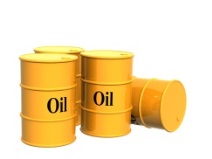 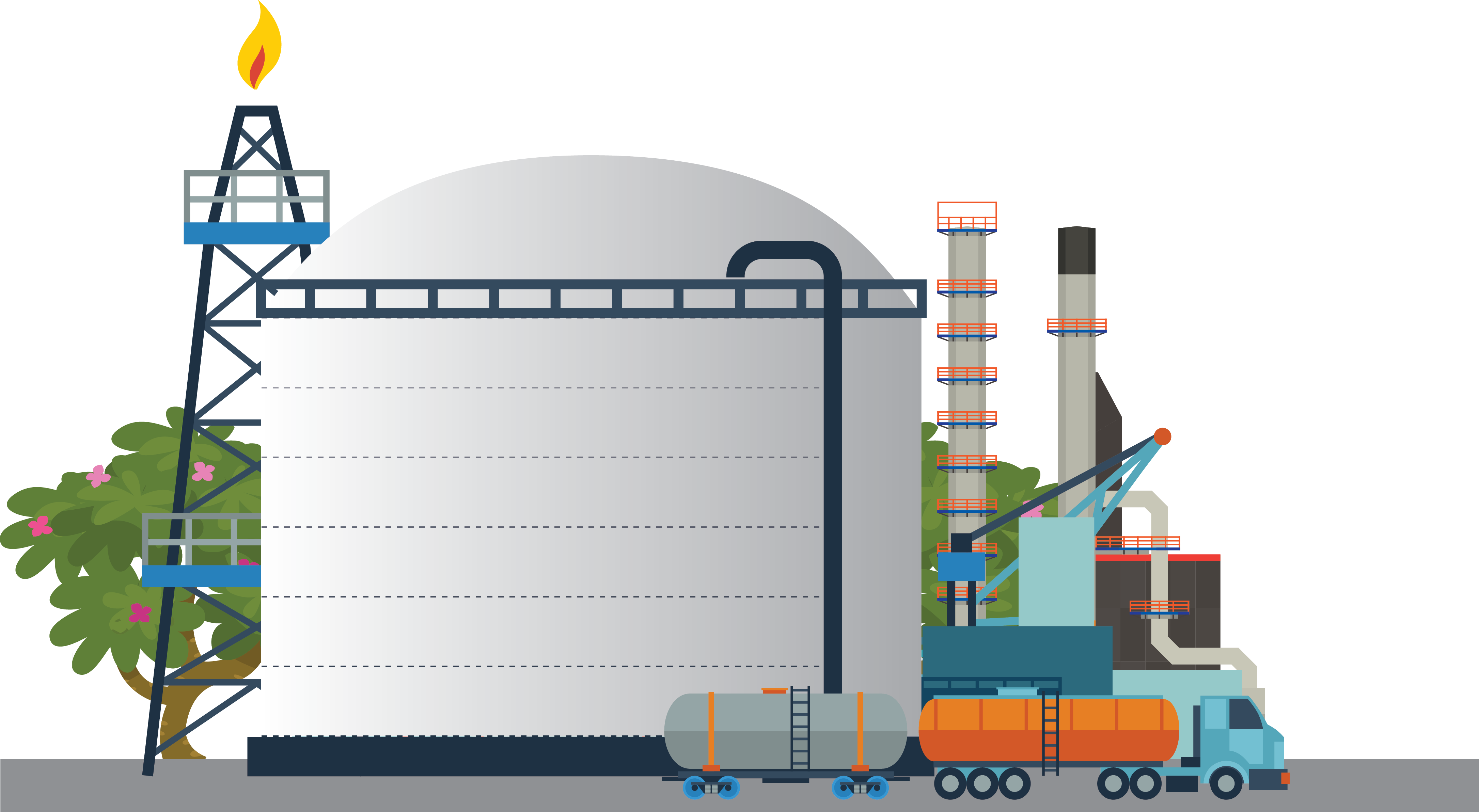 ราคาน้ำมันดิบตลาดโลก
ราคานำเข้า LPG
ราคา LNG
Spot
CP
78.11
84.20
20.84
80.38
หน่วย : เหรียญสหรัฐ/MMBtu
หน่วย : เหรียญสหรัฐ/บาร์เรล
หมายเหตุ : ราคาพลังงาน ณ เดือน ม.ค.66
: เทียบกับเดือนก่อน
มูลค่าการนำเข้าพลังงาน
สัดส่วนมูลค่าการนำเข้าพลังงาน
พันล้านบาท
2566*
รวมนำเข้า 155 พันล้านบาท
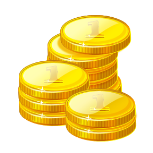 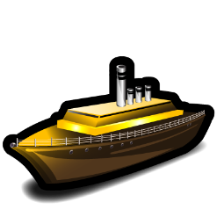 มูลค่าการนำเข้าพลังงาน         14.9%
3
หมายเหตุ: * เดือน ม.ค.
มูลค่าการส่งออกพลังงาน
สัดส่วนมูลค่าการส่งออกพลังงาน
พันล้านบาท
2566*
รวมส่งออก 19 พันล้านบาท
หมายเหตุ :  ระหว่างเดือนกันยายน 2557 ถึงเดือนพฤศจิกายน 2558 ไม่มีการส่งออก
                 น้ำมันดิบตามนโยบายรัฐบาล โดยกลับมามีการส่งออกน้ำมันดิบอีกครั้ง
                 จากแหล่งวาสนา แหล่งสงขลา แหล่งนงเยาว์ แหล่งมโนราห์ 
                 และแหล่งบัวหลวง เนื่องจากน้ำมันจากแหล่งดังกล่าวมีคุณภาพไม่ตรงกับ
                 ความต้องการของโรงกลั่นน้ำมันในประเทศ
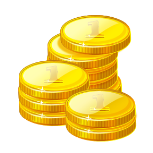 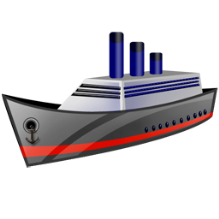 มูลค่าการส่งออกพลังงาน        5.1%
4
หมายเหตุ: * เดือน ม.ค.
มูลค่าการใช้พลังงานขั้นสุดท้าย
สัดส่วนมูลค่า
การใช้พลังงานขั้นสุดท้าย
5 %
4 %
5 %
30 %
32 %
31 %
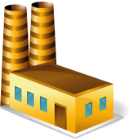 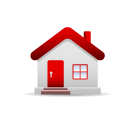 พันล้านบาท
35%
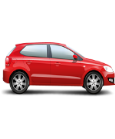 42 %
2566*
58 %
58 %
56%
53%
44%
รวมทั้งสิ้น 222 พันล้านบาท
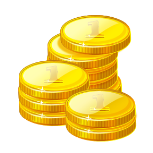 มูลค่าการใช้พลังงานขั้นสุดท้าย         17.4%
5
หมายเหตุ: * เดือน ม.ค.
มูลค่าการใช้น้ำมันสำเร็จรูป
สัดส่วนมูลค่า
การใช้น้ำมันสำเร็จรูป
5%
18%
9%
5%
9%
2%
9%
2%
4%
13%
9%
13%
14%
3%
5%
พันล้านบาท
2566*
11%
55%
3%
50%
49%
52%
54%
51%
16%
24%
28%
25%
27%
35%
รวมทั้งสิ้น 131 พันล้านบาท
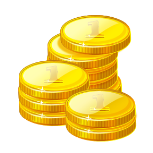 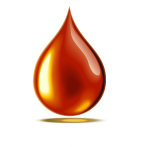 มูลค่าการใช้น้ำมันสำเร็จรูป           19.6%
6
หมายเหตุ: * เดือน ม.ค.